AGOSTO – SEPTIEMBRE - OCTUBRE 2021
CONTENIDO
Actividades de Hogares de Espera Materna.
Actividades de Centros de Prevención y Tratamiento de Adicciones
Actividades de Unidades móviles y Centro Atención de Emergencia
Actividades de Oficinas Sanitarias Internacionales
Atenciones brindadas en Unidades Comunitarias de Salud Familiar.
Atenciones médicas.
Atenciones odontológicas.
Programas de prevención.
Procedimientos realizados.
2
GENERALIDADES
Como parte del Sistema Nacional de Salud (SNS) y con el fin de proporcionar salud y bienestar a la población general, el Fondo Solidario para la Salud (Fosalud) brinda servicios de atención y prevención en todos los establecimientos a nivel nacional con horario ampliado en Unidades Comunitarias de Salud Familiar (UCSF) de 24 horas, fines de semana y periodos vacacionales.
Fuente: Gerencia Técnica
08/11/2021
3
HOGARES DE ESPERA MATERNA
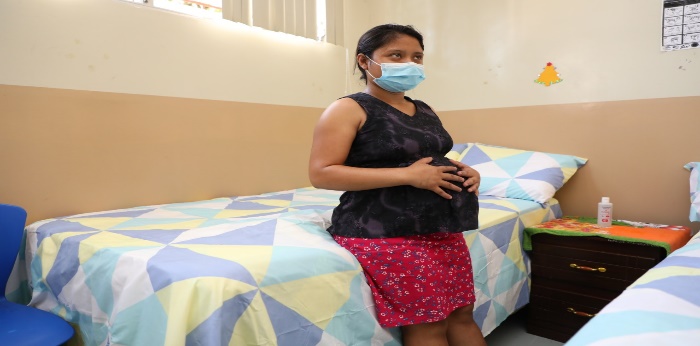 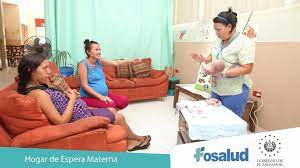 Son hogares, en los cuales las mujeres embarazadas que viven lejos de un hospital, pueden alojarse antes del parto, con el fin de recibir atención inmediata al momento del parto y poder ser trasladadas a un hospital.
567 Demostraciones sobre: técnica del buen agarre, posición adecuada de amamantamiento, estimulación temprana y cuidados básicos del recién nacido.
438 embarazadas alojadas de agosto a octubre, de las cuales 399 fueron por fecha próxima de parto y 39 por otras causas. Las edades de atención:  10 a 54 años.
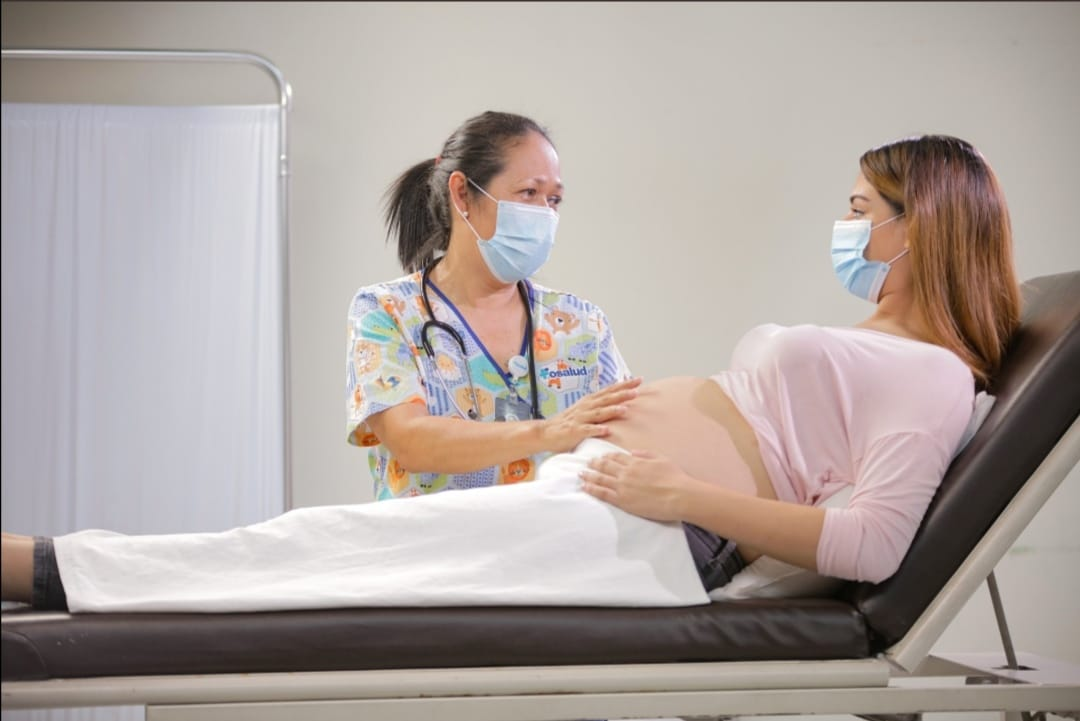 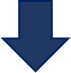 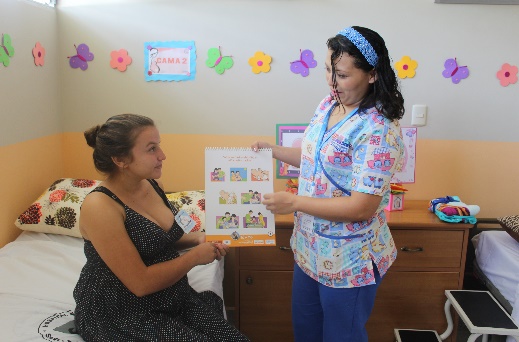 Durante su estancia, se les brinda atención medica, consejerías, charlas, demostraciones, estimulación temprana  todo con la finalidad de generar un buen desarrollo en el recién nacido.
El número de días de alojamiento a las embarazadas con fecha próxima de parto en los hogares fue de 5 días en promedio.
1,881 consejerías
473 charlas brindadas
4
Fuente: SEPS
CENTRO DE PREVENCION Y TRATAMIENTO DE ADICCIONES
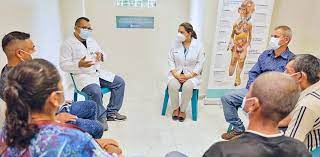 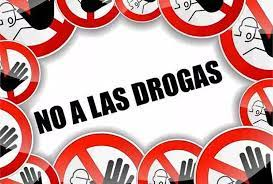 Brindan atención médica y psicológica a pacientes con adicciones.
Además de actividades de prevención para el consumo del tabaco, alcohol y otras drogas ilícitas.
819 consejerías
743 charlas
11,331 personas promocionadas
1,184 atenciones médicas
702 atenciones psicológicas
564 evaluaciones sociales
Cesación de alcohol
Cesación de droga
Cesación de tabaco
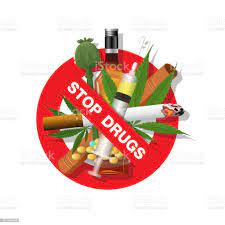 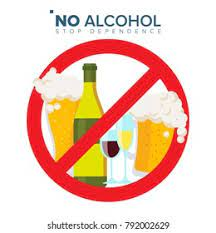 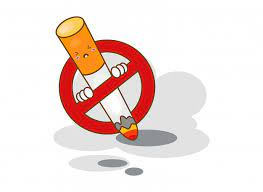 18 personas inscritas
86 personas inscritas
37 personas inscritas
5
Fuente: SEPS
UNIDADES MOVILES Y CENTRO DE ATENCION DE EMERGENCIA
El CAE San Martín, tiene como finalidad atender los casos de emergencia que se registren en la zona y municipios aledaños
Las Unidades Móviles responden de forma inmediata a las necesidades de salud de la población en zonas estratégicas para aumentar las coberturas de los indicadores de salud.
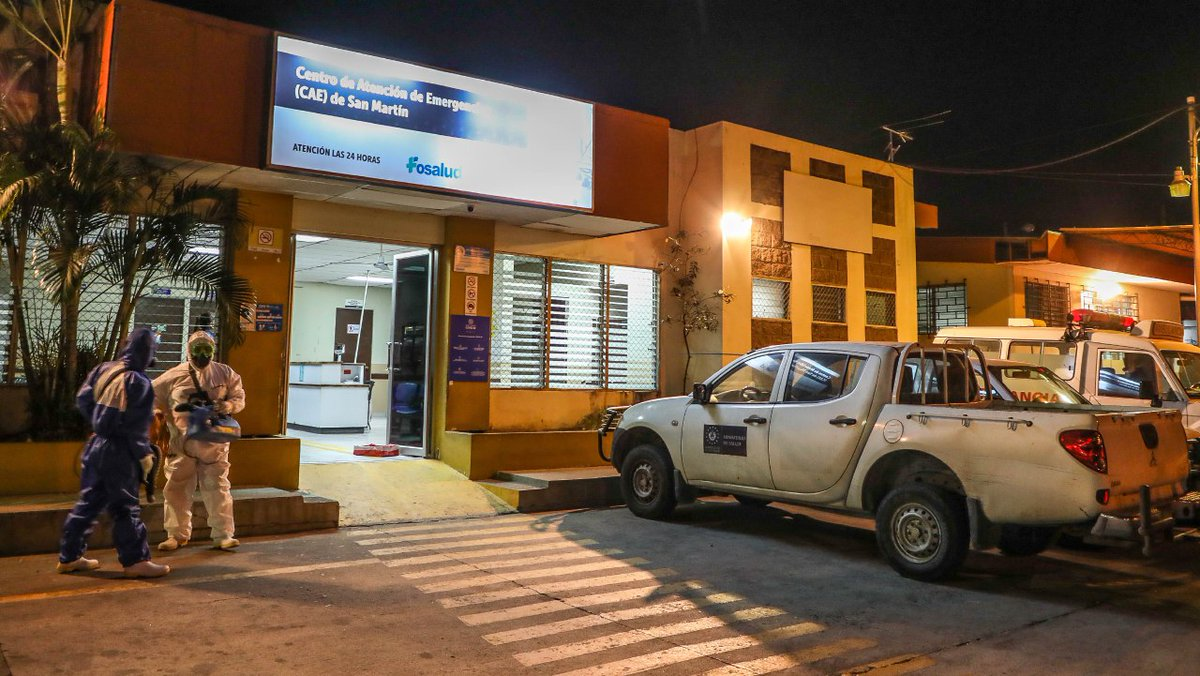 11,841 atenciones brindadas por unidades móviles
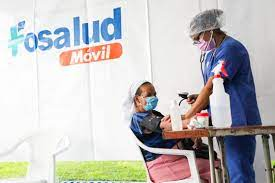 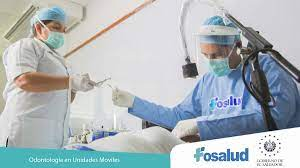 ATENCIONES BRINDADAS

Primera vez         Subsecuente      Total
      2,828                   285             3,113
8,046 atenciones medicas curativas
165  atenciones preventivas
8,471 vacunas anti Covid aplicadas en octubre
3,630 atenciones odontológicas
Fuente: SIMMOW
6
OFICINAS SANITARIAS INTERNACIONALES
Son responsable de realizar vigilancia epidemiológica para la prevención y detección de eventos de importancia en salud pública, brindando asistencia a los viajeros que lo requieran, implementando medidas de control en los puertos, aeropuertos y fronteras terrestres.
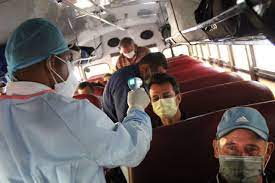 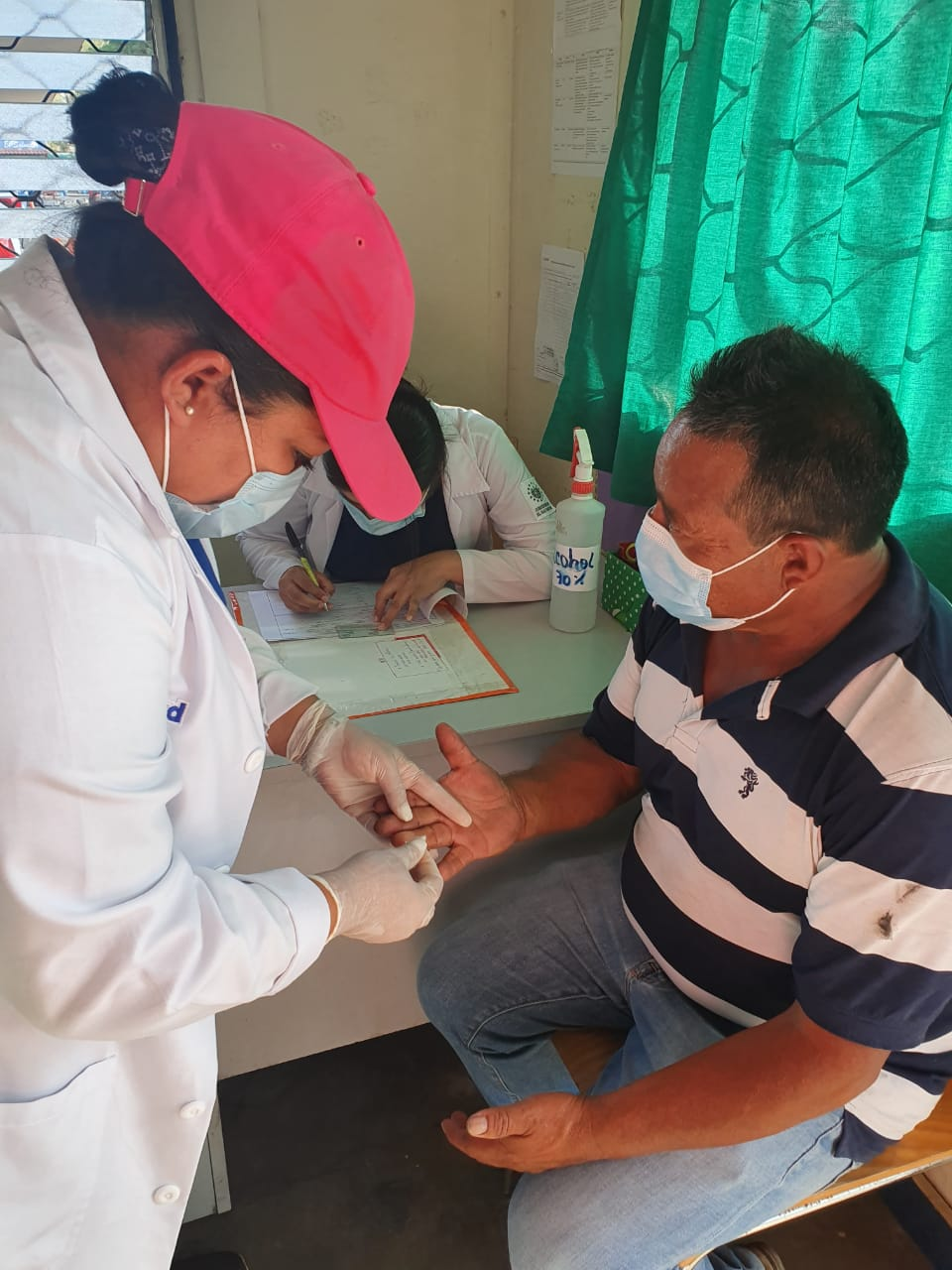 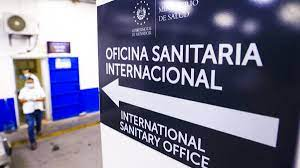 932,930 viajeros y tripulantes, a quienes se les realiza toma de temperatura y entrevista en busca de síntomas asociados a Covid u otra enfermedad de interés.
1 febril identificado 
93 referidos a otro establecimiento
16 gotas gruesas en búsqueda de personas con malaria.
2,464 charlas impartidas, con un promedio de 15 asistentes por cada una.
230 entregas de restos humanos.
2,484 evaluaciones medicas a deportados
08/11/2021
Fuente: SEPS
7
UNIDADES COMUNITARIAS DE SALUD FAMILIAR
Las 166 Unidades Comunitarias de Salud Familiar (UCSF) permiten asegurar la continuidad de las atenciones y facilita la referencia a establecimientos de salud de mayor complejidad asistencial al igual que contribuye a la captación de los retornos al primer nivel favoreciendo el seguimiento a la recuperación de la persona.
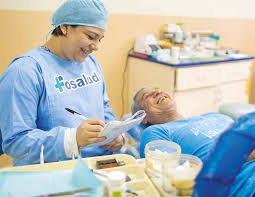 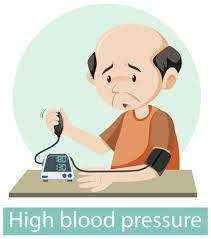 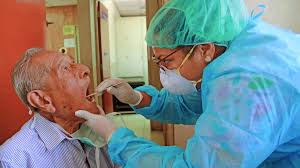 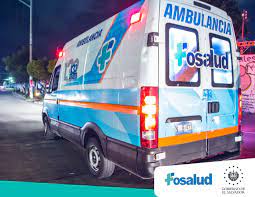 Se han brindado:
20,369 atenciones odontológicas.
14,536 consejerías odontológicas
Hipertensión arterial constituye la principal causa de consulta con: 31,281 casos
Se han brindado un total de 327,303 consultas médicas
Se han atendido un total de 8,168 emergencias.
Fuente: SIMMOW
08/11/2021
8
UNIDADES DE SALUD
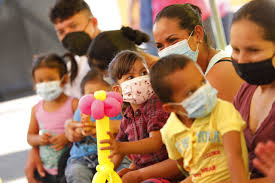 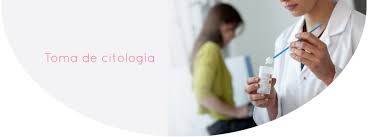 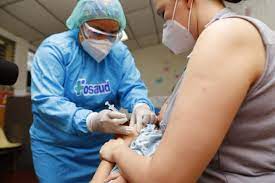 Se han brindado:
1,085 inscripciones en menores de 1 año.
8,207 controles en menores de 9 años, distribuidos: 3,160 en menor de 1 año;  3829 de 1 a 4 años y 1,218  controles infantiles en menores de 5 a  9 años
Se han realizado:
1,059 citologías
934 exámenes de mama
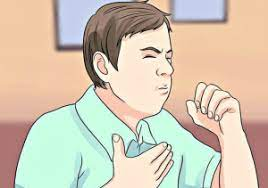 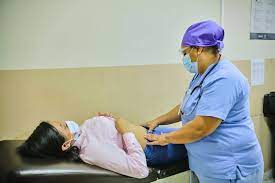 Se han aplicado 21,417 vacunas a la población en general.
Se han identificado:
387 sintomáticos respiratorios
970 inscripciones maternas
4,572 controles maternos
Fuente: SIMMOW
08/11/2021
9
PROCEDIMIENTOS
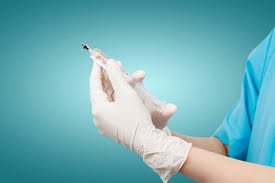 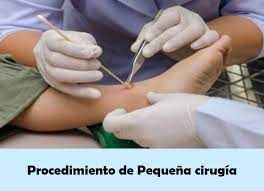 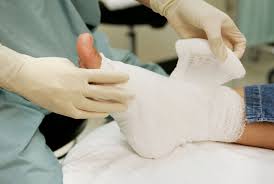 81,520 inyecciones aplicadas
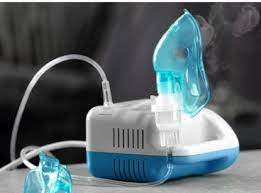 3,293 pequeñas cirugías
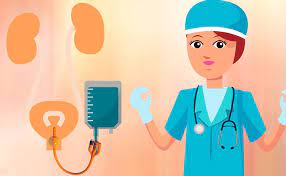 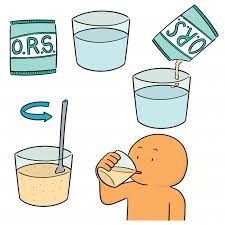 58,297 curaciones
3,425 nebulizaciones aplicadas
766 rehidratación oral
4,077 hidratación endovenosa
08/11/2021
10
Fuente: SEPS
1,174 cambios de sonda vesical
11